Immagini Pixabay
Cambio pelle: la Cooperazione tra Docente e Famiglia nella Didattica a Distanza con bambini e ragazzi disabili
Relatore
Dottoressa Apostolo Daria
Di che cosa parleremo?
Motivazione e sviluppi di una professione
Elementi di continuità e discontinuità tra la Didattica in presenza e la Didattica a distanza
Relazione tra il docente di sostegno e la famiglia
Strumenti per il funzionamento della relazione nella Didattica a distanza
"Cambio pelle: la cooperazione tra docente e famiglia nella didattica a distanza con bambini e ragazzi disabili" - 13 maggio 2020 - Dott.ssa Apostolo Daria
Immagini Pixabay
«L’abitudine rende sopportabili anche le cose spaventose.»
Esopo, Favole, 42
"Cambio pelle: la cooperazione tra docente e famiglia nella didattica a distanza con bambini e ragazzi disabili" - 13 maggio 2020 - Dott.ssa Apostolo Daria
Da dove si comincia? Dall’inizio.
Abbiamo scelto la professione docente
perché amiamo i bambini e i ragazzi.
Ci piace stare con loro e abbiamo a cuore
la loro crescita.
"Cambio pelle: la cooperazione tra docente e famiglia nella didattica a distanza con bambini e ragazzi disabili" - 13 maggio 2020 - Dott.ssa Apostolo Daria
Da dove si comincia? Dall’inizio.
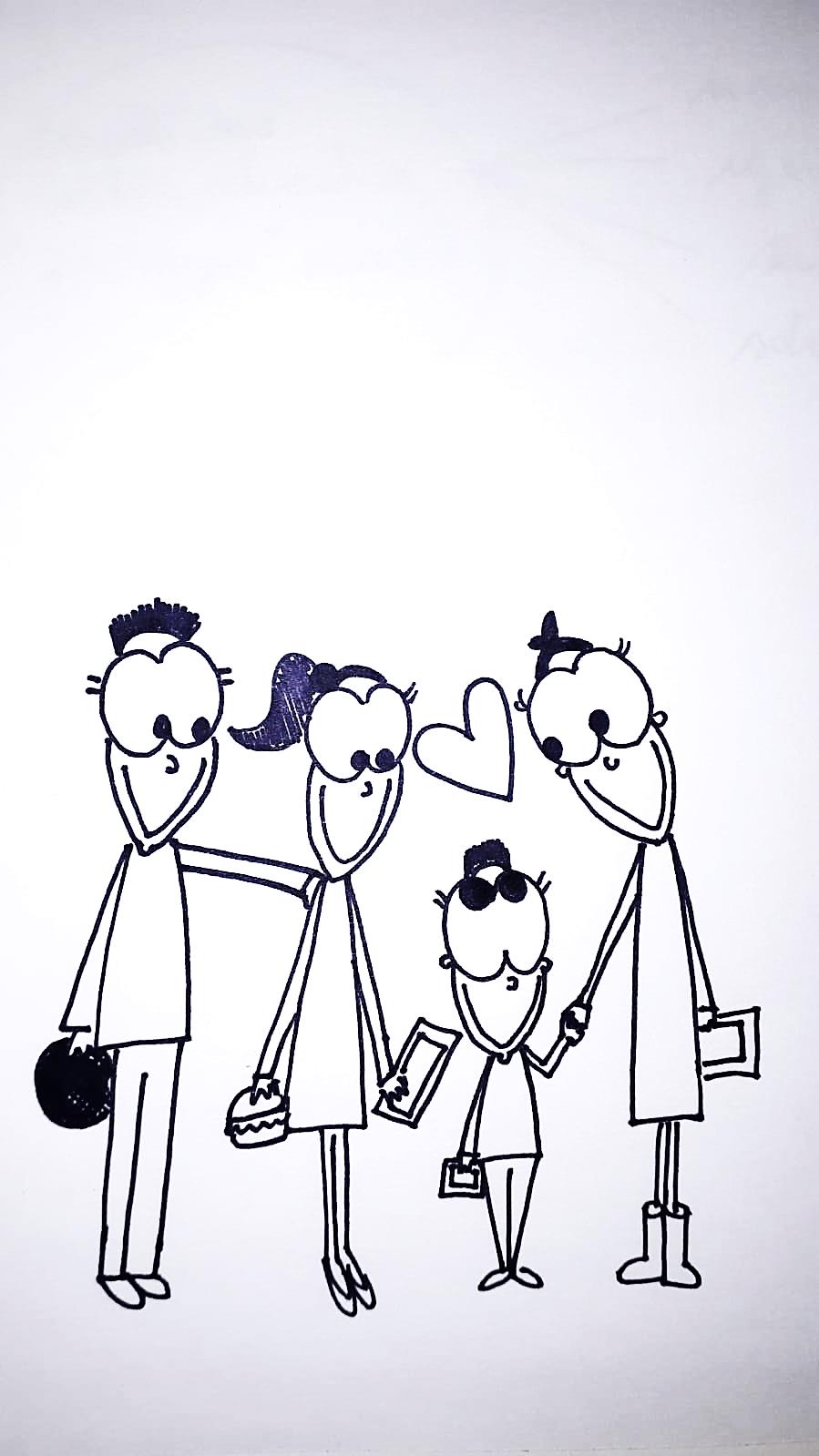 Ci preoccupiamo che i nostri alunni
siano al centro di una relazione  
positiva e proficua tra tutti 
i soggetti che fanno parte della
loro vita.
"Cambio pelle: la cooperazione tra docente e famiglia nella didattica a distanza con bambini e ragazzi disabili" - 13 maggio 2020 - Dott.ssa Apostolo Daria
Didattica in presenza e a distanza: diacronia e sincronia
"Cambio pelle: la cooperazione tra docente e famiglia nella didattica a distanza con bambini e ragazzi disabili" - 13 maggio 2020 - Dott.ssa Apostolo Daria
Immagini Pixabay
“It is not the strongest of the species that survives, nor the most intelligent; it is the one most adaptable to change.”
Charles Darwin
"Cambio pelle: la cooperazione tra docente e famiglia nella didattica a distanza con bambini e ragazzi disabili" - 13 maggio 2020 - Dott.ssa Apostolo Daria
Da dove si riparte? Da Febbraio 2020.
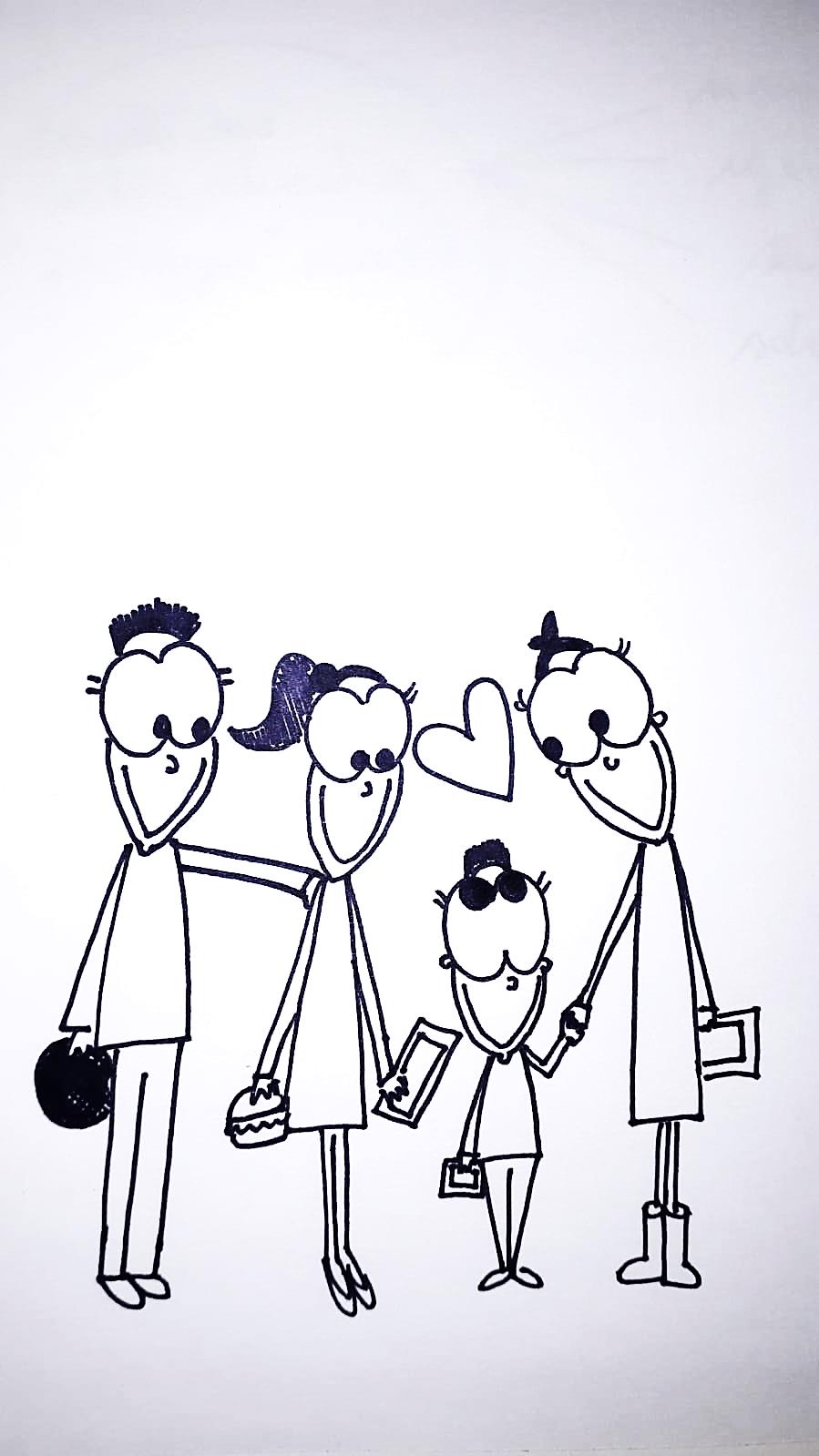 La relazione nella didattica a distanza
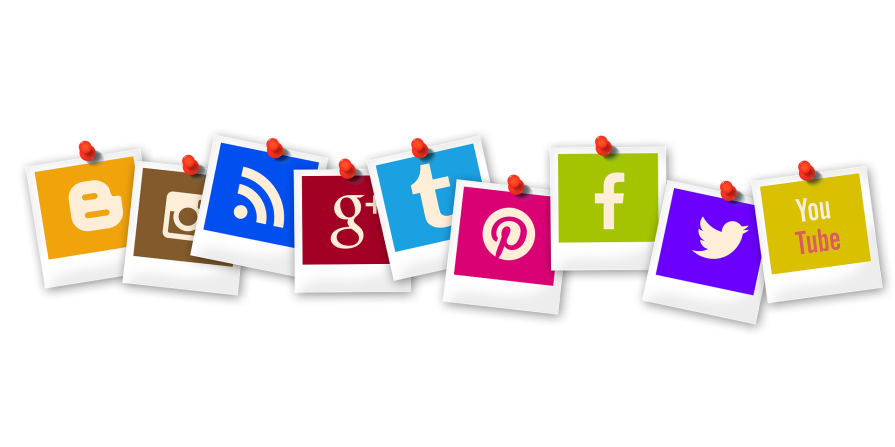 "Cambio pelle: la cooperazione tra docente e famiglia nella didattica a distanza con bambini e ragazzi disabili" - 13 maggio 2020 - Dott.ssa Apostolo Daria
Da dove si riparte? Da Febbraio 2020.
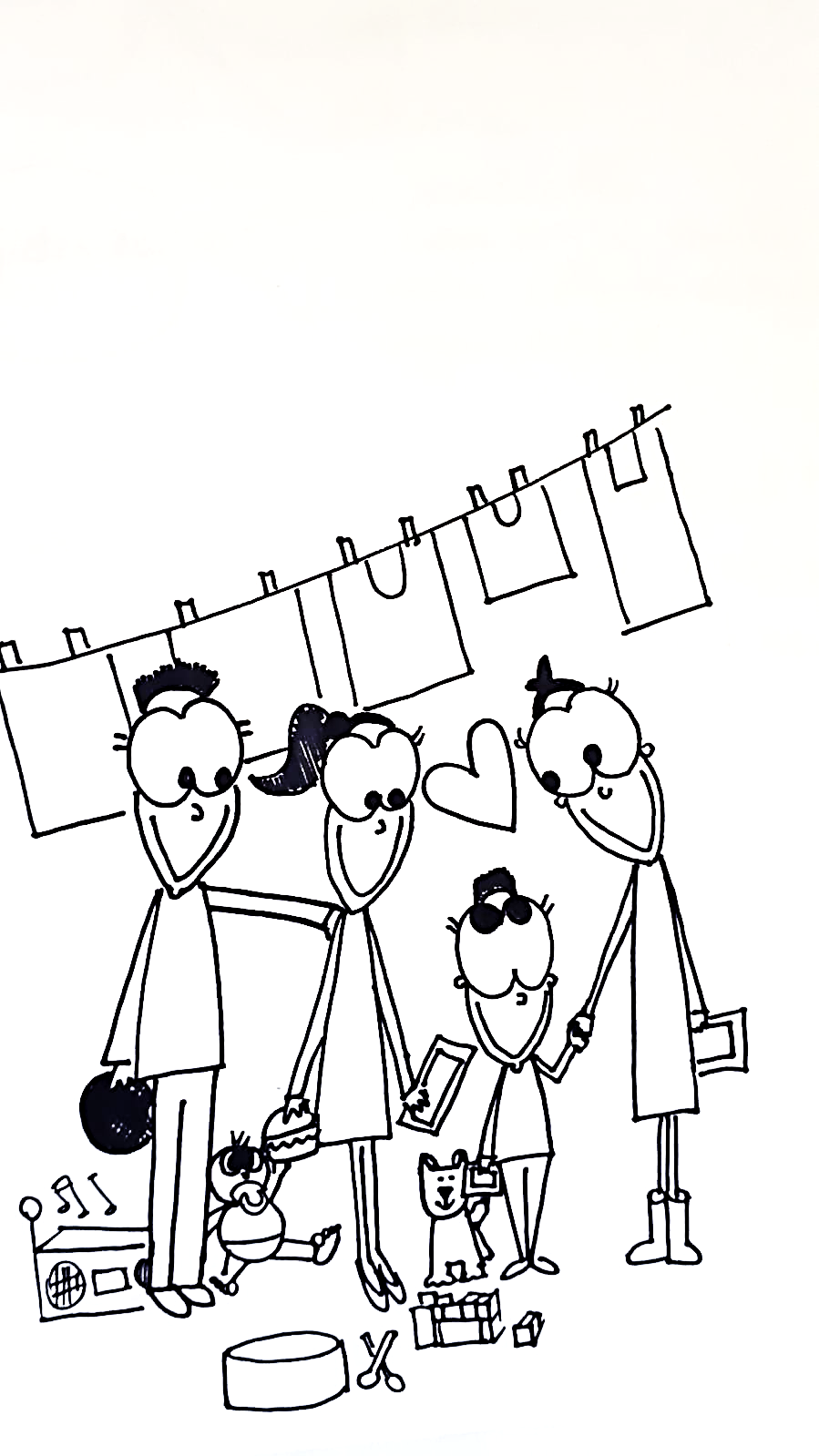 La relazione nella didattica a distanza ai
tempi del Covid-19
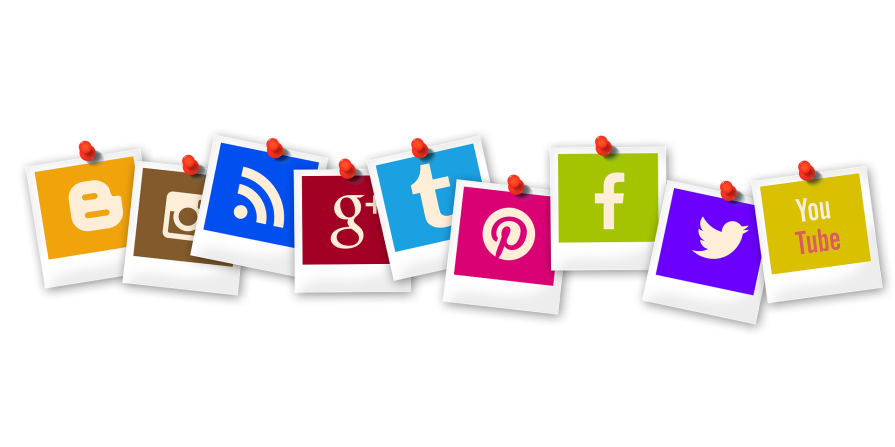 "Cambio pelle: la cooperazione tra docente e famiglia nella didattica a distanza con bambini e ragazzi disabili" - 13 maggio 2020 - Dott.ssa Apostolo Daria
Da dove si riparte? Da Febbraio 2020.
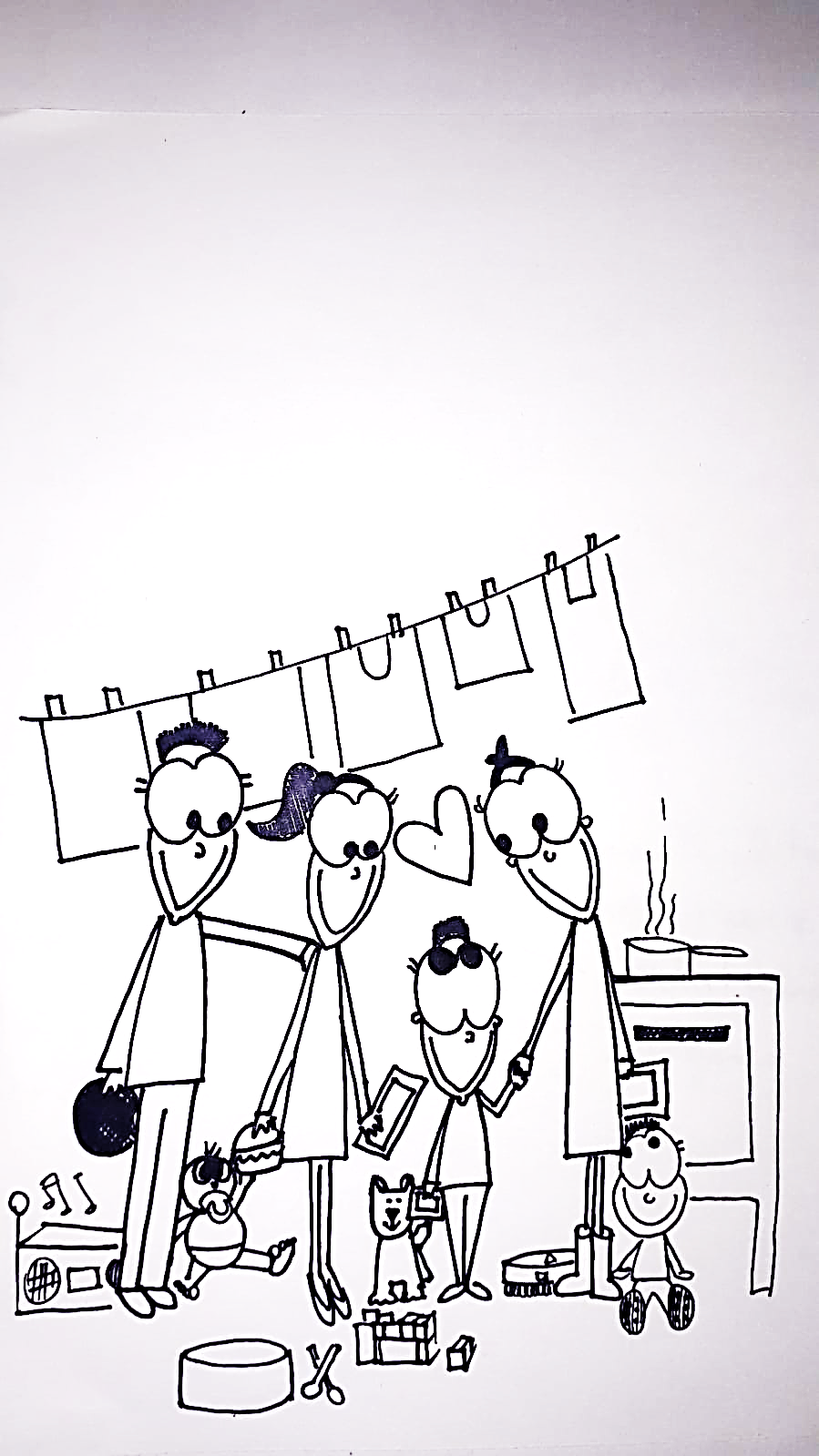 La relazione nella didattica a distanza ai
tempi del Covid-19
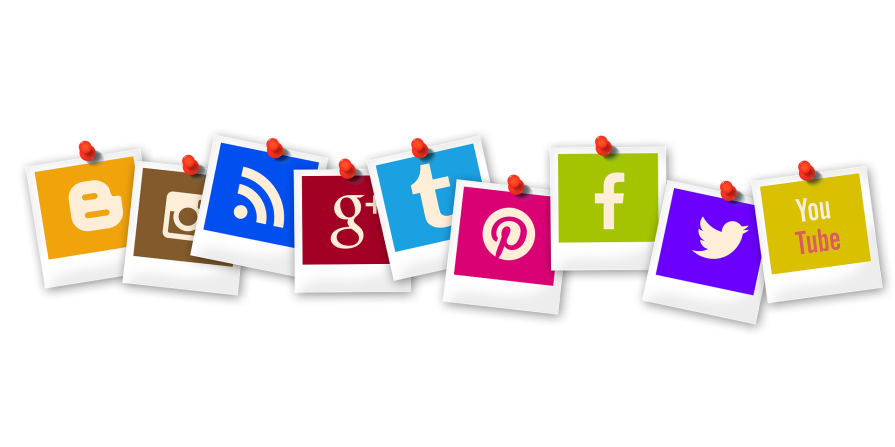 "Cambio pelle: la cooperazione tra docente e famiglia nella didattica a distanza con bambini e ragazzi disabili" - 13 maggio 2020 - Dott.ssa Apostolo Daria
Didattica in presenza e a distanza
"Cambio pelle: la cooperazione tra docente e famiglia nella didattica a distanza con bambini e ragazzi disabili" - 13 maggio 2020 - Dott.ssa Apostolo Daria
Qual è l’elemento fondamentale di continuum?
"Cambio pelle: la cooperazione tra docente e famiglia nella didattica a distanza con bambini e ragazzi disabili" - 13 maggio 2020 - Dott.ssa Apostolo Daria
Immagini Pixabay
Si scrive
«Didattica a Distanza» 
si legge 
«Istruzione Parentale»
"Cambio pelle: la cooperazione tra docente e famiglia nella didattica a distanza con bambini e ragazzi disabili" - 13 maggio 2020 - Dott.ssa Apostolo Daria
Una medaglia, due facce
"Cambio pelle: la cooperazione tra docente e famiglia nella didattica a distanza con bambini e ragazzi disabili" - 13 maggio 2020 - Dott.ssa Apostolo Daria
Ora più che mai è necessario «fare squadra»
Immagini Pixabay
"Cambio pelle: la cooperazione tra docente e famiglia nella didattica a distanza con bambini e ragazzi disabili" - 13 maggio 2020 - Dott.ssa Apostolo Daria
Nella condivisione «casa-casa» si traghettano gli aspetti relazionali coltivati nell’interazione «scuola-casa»
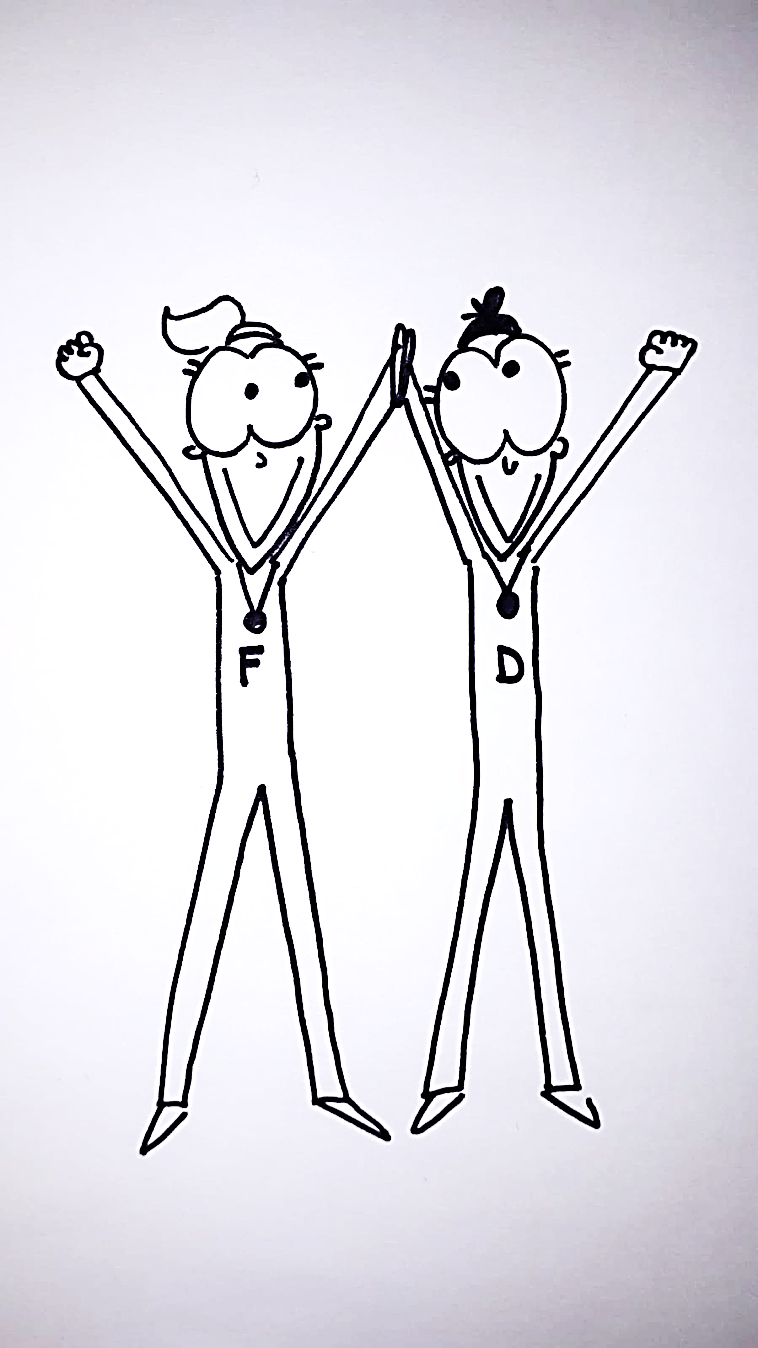 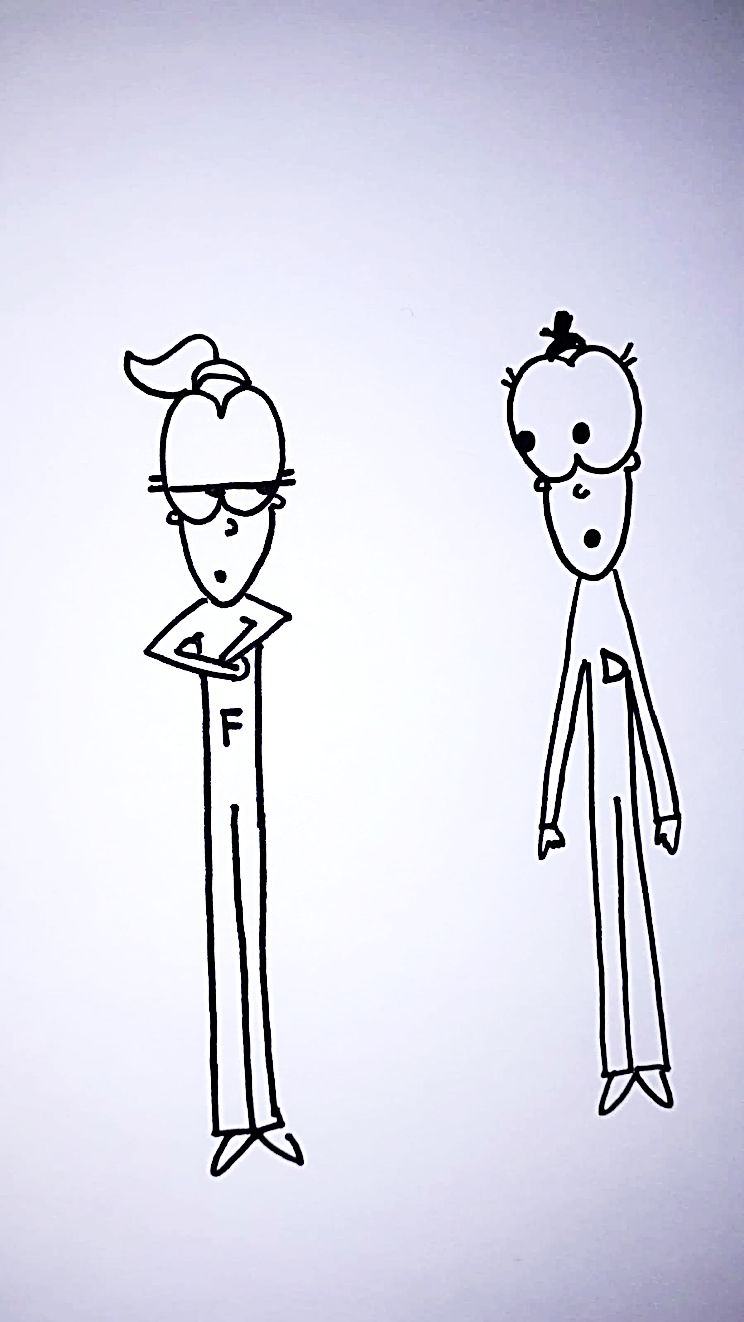 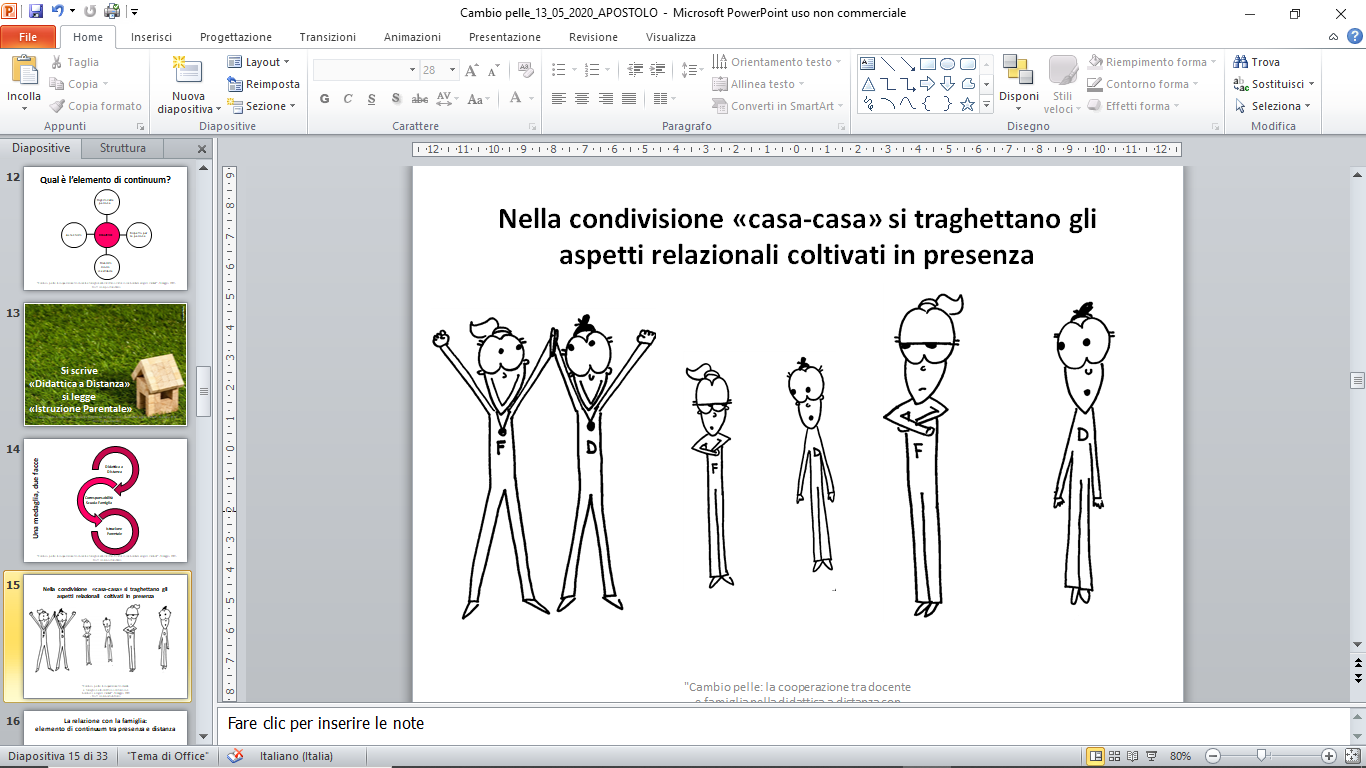 "Cambio pelle: la cooperazione tra docente e famiglia nella didattica a distanza con bambini e ragazzi disabili" - 13 maggio 2020 - Dott.ssa Apostolo Daria
La relazione scuola-famiglia: elemento di continuum tra presenza e distanza
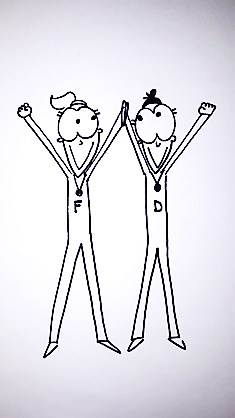 Fiducia
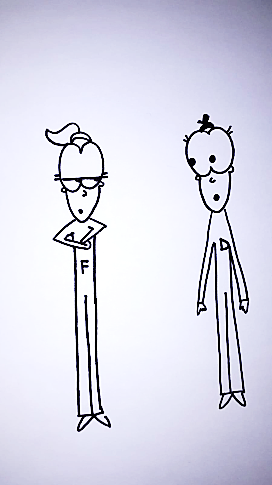 Caratteristiche della relazione
Diffidenza
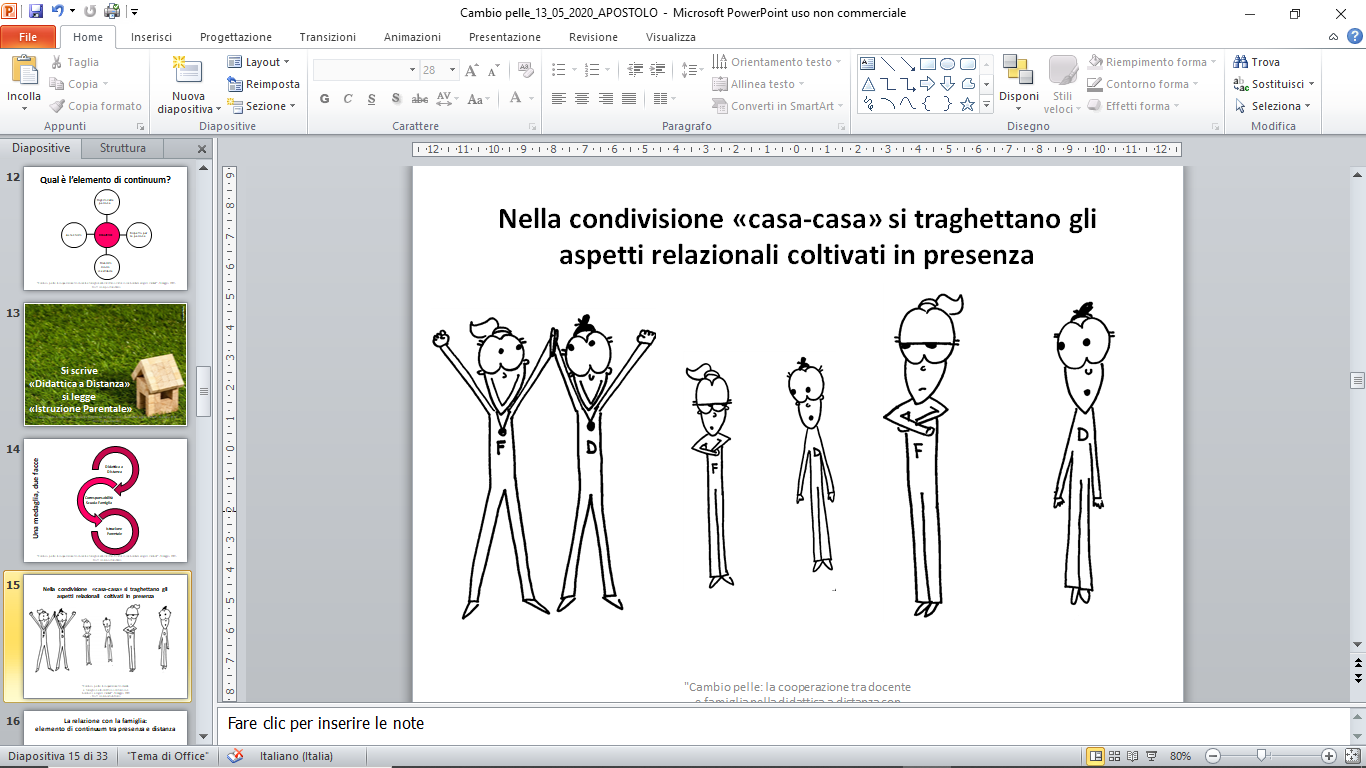 Indifferenza
"Cambio pelle: la cooperazione tra docente e famiglia nella didattica a distanza con bambini e ragazzi disabili" - 13 maggio 2020 - Dott.ssa Apostolo Daria
La relazione scuola-famiglia: elemento di continuum tra presenza e distanza
Possibili configurazioni della 
«relazione in presenza» tra famiglia e scuola
Presenza
Assenza
Collaborazione
Non collaborazione
Opposizione
"Cambio pelle: la cooperazione tra docente e famiglia nella didattica a distanza con bambini e ragazzi disabili" - 13 maggio 2020 - Dott.ssa Apostolo Daria
Atteggiamento della famiglia
Ruolo del docente
ASCOLTO ATTIVO, GUIDA E 
GARANTE DEL PROCESSO
ASCOLTO ATTIVO, 
GUIDA DEL PROCESSO
ASCOLTO ATTIVO,
MEDIATORE DEL PROCESSO
ASCOLTO ATTIVO,
UNO DEGLI ATTORI DEL PROCESSO
"Cambio pelle: la cooperazione tra docente e famiglia nella didattica a distanza con bambini e ragazzi disabili" - 13 maggio 2020 - Dott.ssa Apostolo Daria
Atteggiamento della famiglia
Ruolo del docente
ASCOLTO ATTIVO
 E NEGOZIAZIONE
ASCOLTO ATTIVO 
E MEDIAZIONE
ASCOLTO ATTIVO,
MEDIAZIONE E AUTONOMIA
ASCOLTO ATTIVO, MEDIAZIONE, 
ACCETTAZIONE
"Cambio pelle: la cooperazione tra docente e famiglia nella didattica a distanza con bambini e ragazzi disabili" - 13 maggio 2020 - Dott.ssa Apostolo Daria
Atteggiamento della famiglia
Ruolo del docente
COMUNICAZIONE  
ATTRAVERSO CANALI 
ISTITUZIONALI
COMUNICAZIONE E 
AUTONOMIA
ASCOLTO ATTIVO E MEDIAZIONE 
ATTRAVERSO I CANALI 
ISTITUZIONALI
"Cambio pelle: la cooperazione tra docente e famiglia nella didattica a distanza con bambini e ragazzi disabili" - 13 maggio 2020 - Dott.ssa Apostolo Daria
La relazione scuola-famiglia: un percorso positivo e in crescita
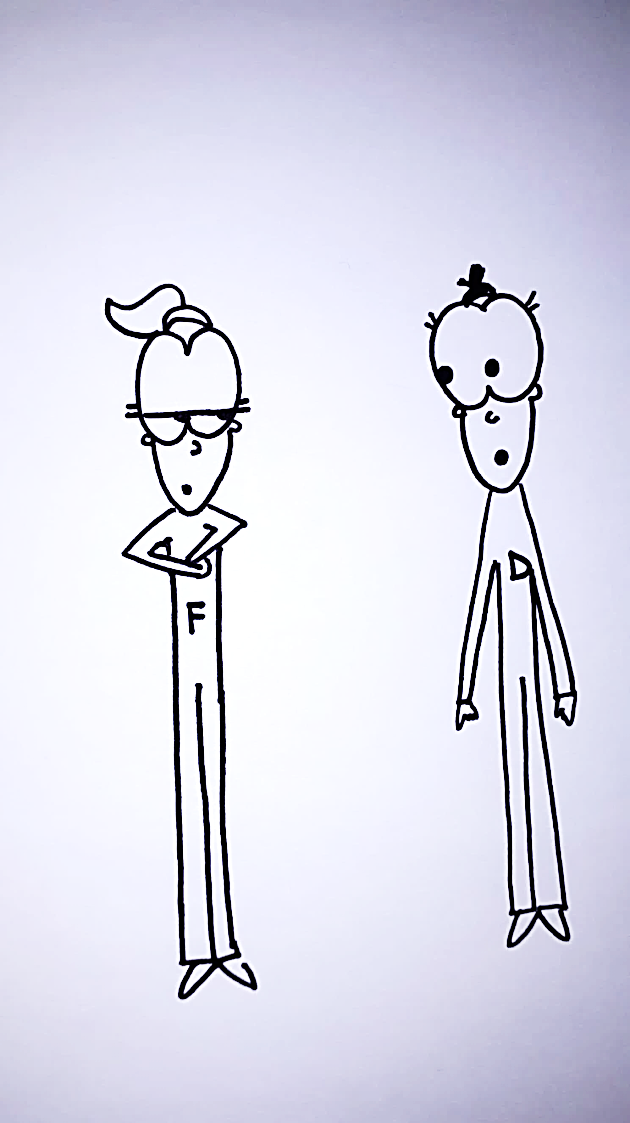 Ascolto e mediazione
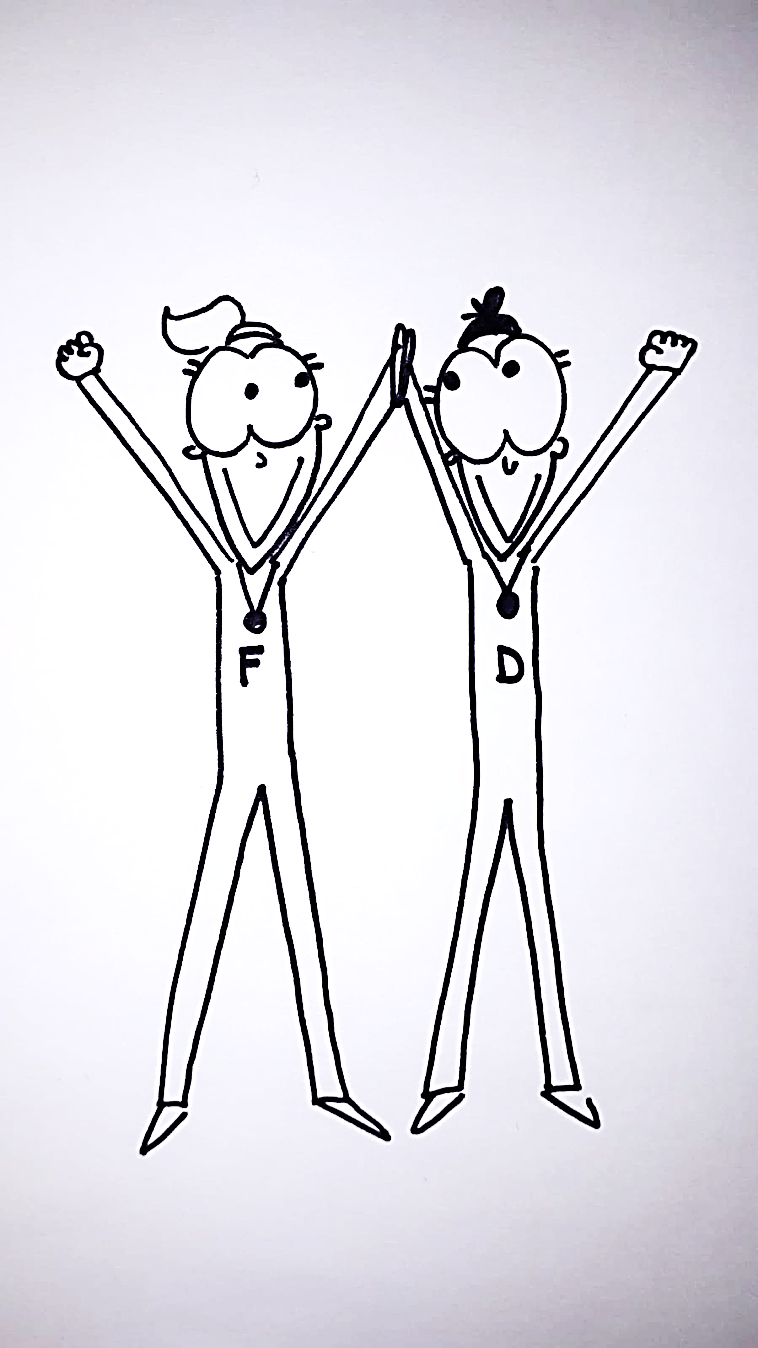 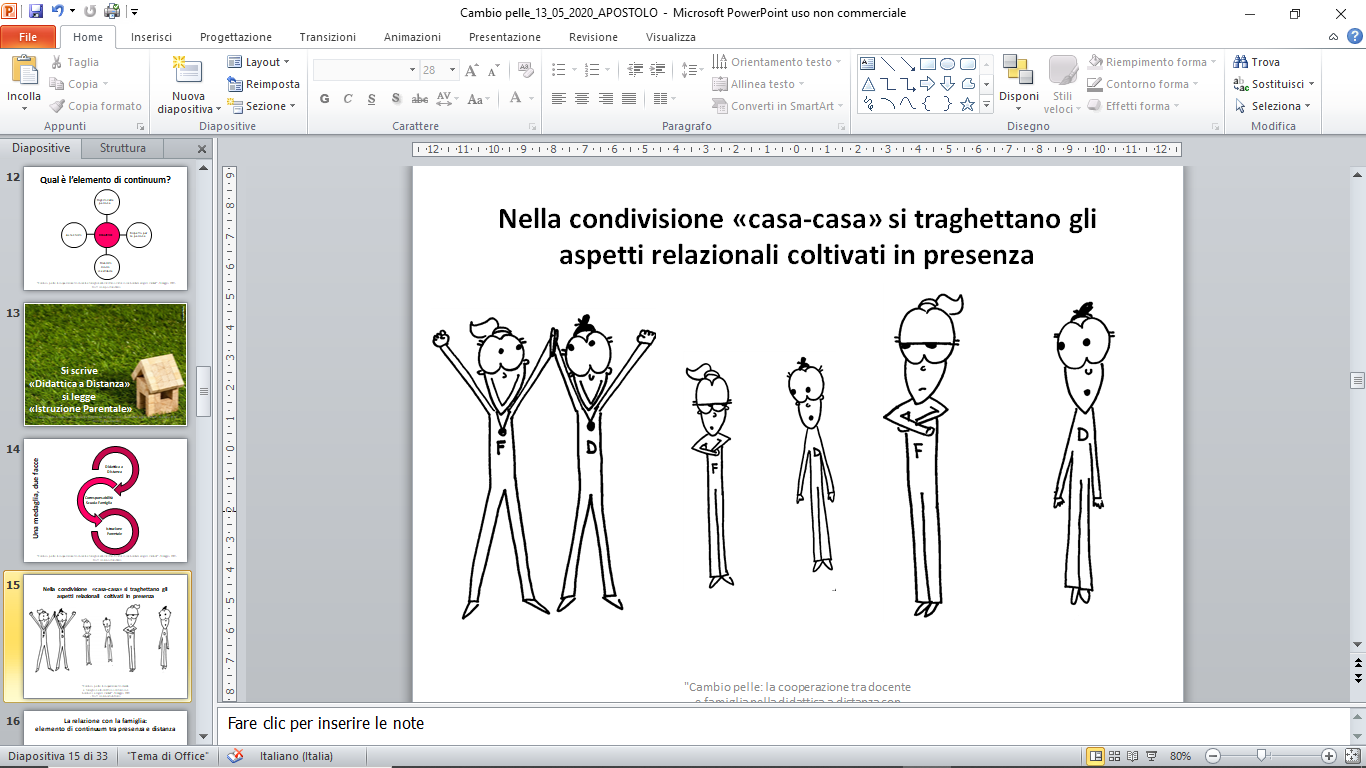 "Cambio pelle: la cooperazione tra docente e famiglia nella didattica a distanza con bambini e ragazzi disabili" - 13 maggio 2020 - Dott.ssa Apostolo Daria
Il docentenon ha più solo il compito di personalizzare la didattica per l’alunno, ma anche per la famiglia che lo supporta
Immagini Pixabay
"Cambio pelle: la cooperazione tra docente e famiglia nella didattica a distanza con bambini e ragazzi disabili" - 13 maggio 2020 - Dott.ssa Apostolo Daria
Quali elementi per una buona personalizzazione?
Ascolto attivo, mediazione e tipologia di relazione basata sulla fiducia
Valutazione e accettazione delle esigenze familiari contingenti
Verifica della strumentazione tecnica ed eventuale implementazione attraverso le azioni di sistema (strumentazione in comodato d’uso)
Accertamento delle competenze tecnologiche
Creazione di una rete supportiva all’interno della comunità  in caso di difficoltà
"Cambio pelle: la cooperazione tra docente e famiglia nella didattica a distanza con bambini e ragazzi disabili" - 13 maggio 2020 - Dott.ssa Apostolo Daria
I soggetti coinvolti, adulti e minori, abbandonano la zona di comfort data dall’abitudine, si avventurano in zone inesplorate, ma tutti ugualmente vanno alla ricerca di una nuova normalità, di nuove abitudini
Immagini Pixabay
"Cambio pelle: la cooperazione tra docente e famiglia nella didattica a distanza con bambini e ragazzi disabili" - 13 maggio 2020 - Dott.ssa Apostolo Daria
Scaffolding senza
Immagini Pixabay
fading
"Cambio pelle: la cooperazione tra docente e famiglia nella didattica a distanza con bambini e ragazzi disabili" - 13 maggio 2020 - Dott.ssa Apostolo Daria
Quali sono gli elementi che mutano forma?
"Cambio pelle: la cooperazione tra docente e famiglia nella didattica a distanza con bambini e ragazzi disabili" - 13 maggio 2020 - Dott.ssa Apostolo Daria
Quali sono gli elementi della condivisione?
DIDATTICA PERSONALIZZATA
Alunno
Famiglia
COOPERAZIONE
Chiarezza e Condivisione
STRATEGIE
OBIETTIVI
CONTENUTI
RUOLI
COMPITI
MEDIA
"Cambio pelle: la cooperazione tra docente e famiglia nella didattica a distanza con bambini e ragazzi disabili" - 13 maggio 2020 - Dott.ssa Apostolo Daria
Il docente bricoleur
"Cambio pelle: la cooperazione tra docente e famiglia nella didattica a distanza con bambini e ragazzi disabili" - 13 maggio 2020 - Dott.ssa Apostolo Daria
Immagini Pixabay
Quali sono gli strumenti che mutano forma?
"Cambio pelle: la cooperazione tra docente e famiglia nella didattica a distanza con bambini e ragazzi disabili" - 13 maggio 2020 - Dott.ssa Apostolo Daria
Facciamo alcuni esempi
"Cambio pelle: la cooperazione tra docente e famiglia nella didattica a distanza con bambini e ragazzi disabili" - 13 maggio 2020 - Dott.ssa Apostolo Daria
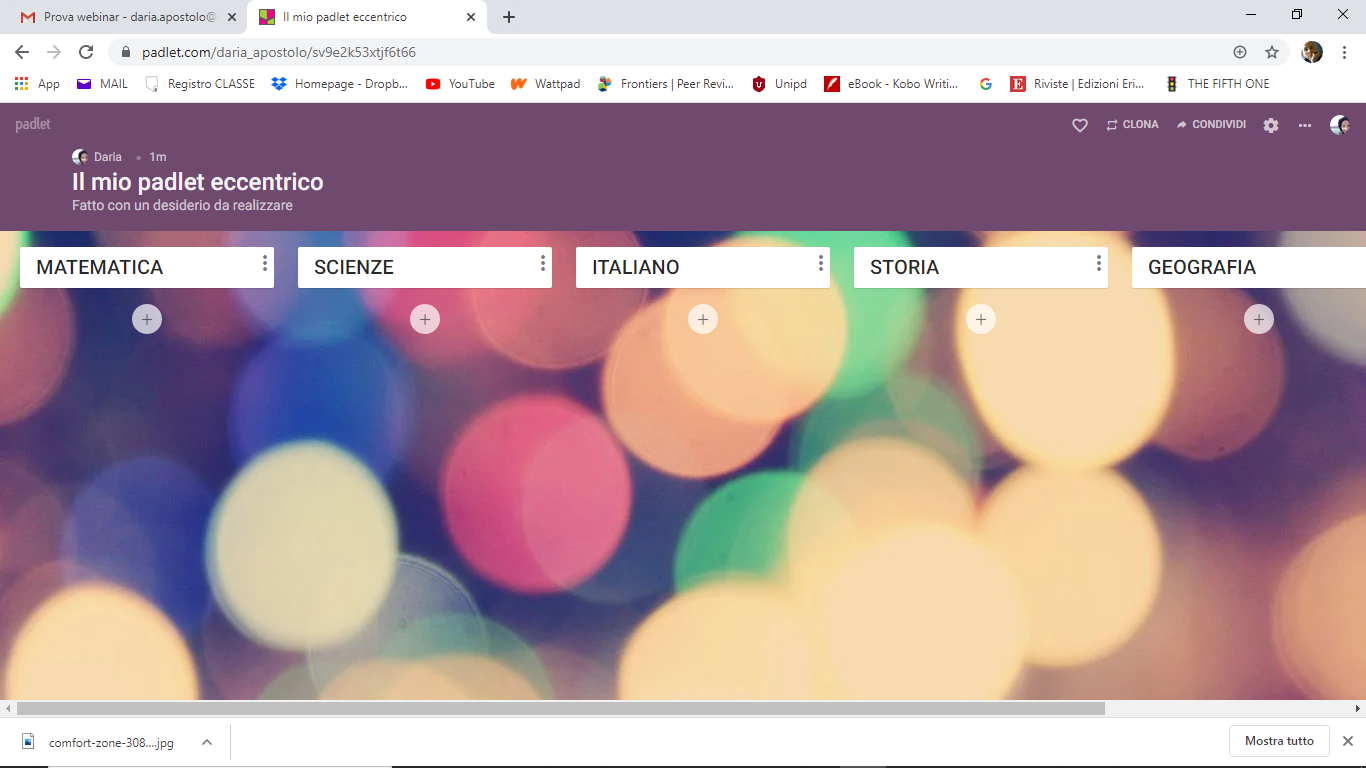 Esempio
"Cambio pelle: la cooperazione tra docente e famiglia nella didattica a distanza con bambini e ragazzi disabili" - 13 maggio 2020 - Dott.ssa Apostolo Daria
Esempio
"Cambio pelle: la cooperazione tra docente e famiglia nella didattica a distanza con bambini e ragazzi disabili" - 13 maggio 2020 - Dott.ssa Apostolo Daria
Esempio
"Cambio pelle: la cooperazione tra docente e famiglia nella didattica a distanza con bambini e ragazzi disabili" - 13 maggio 2020 - Dott.ssa Apostolo Daria
«Non si può non comunicare»
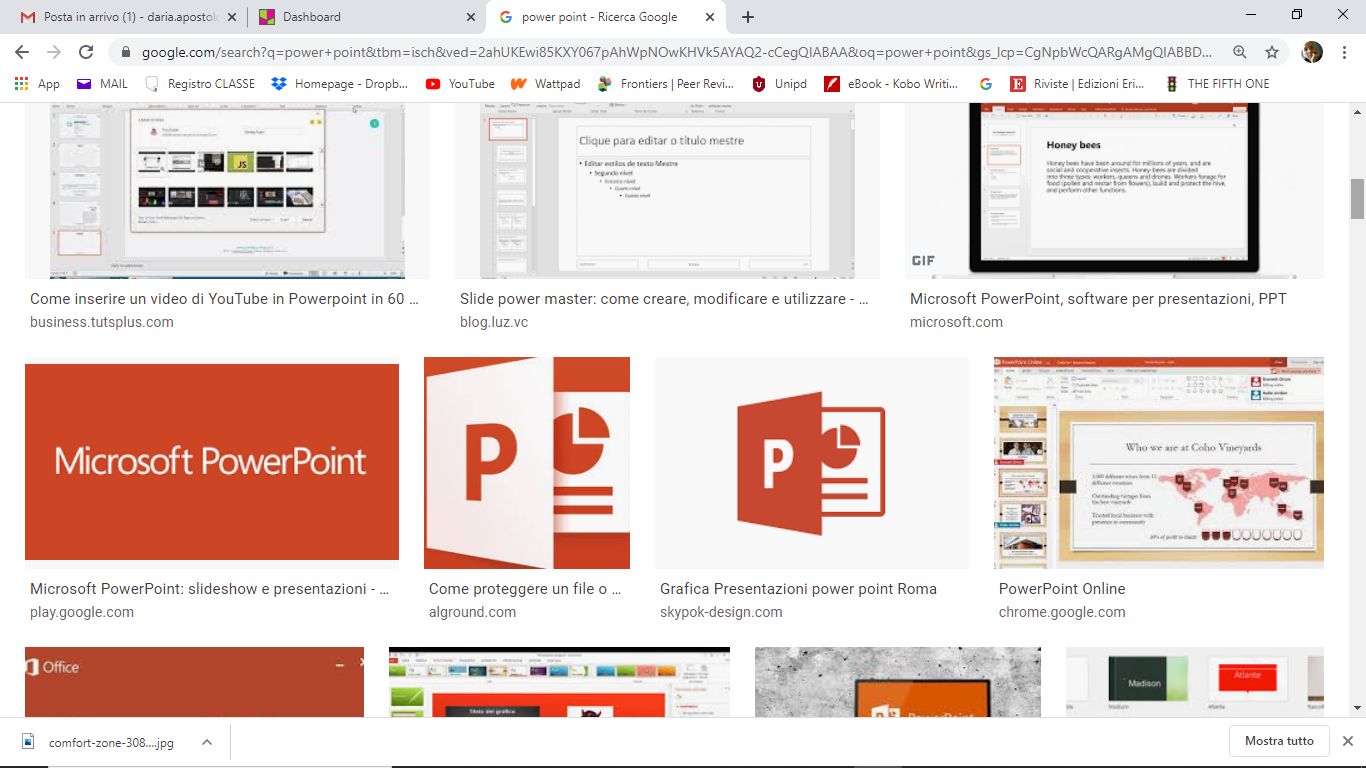 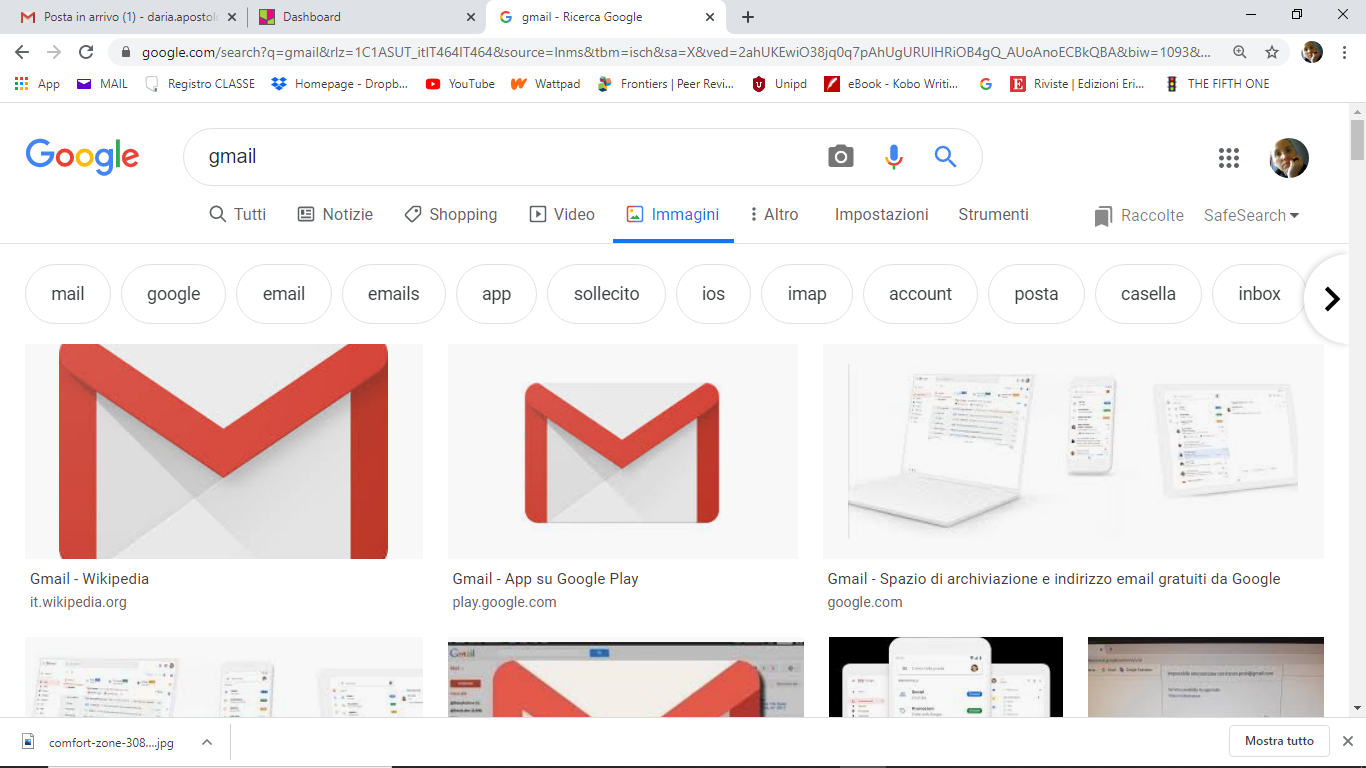 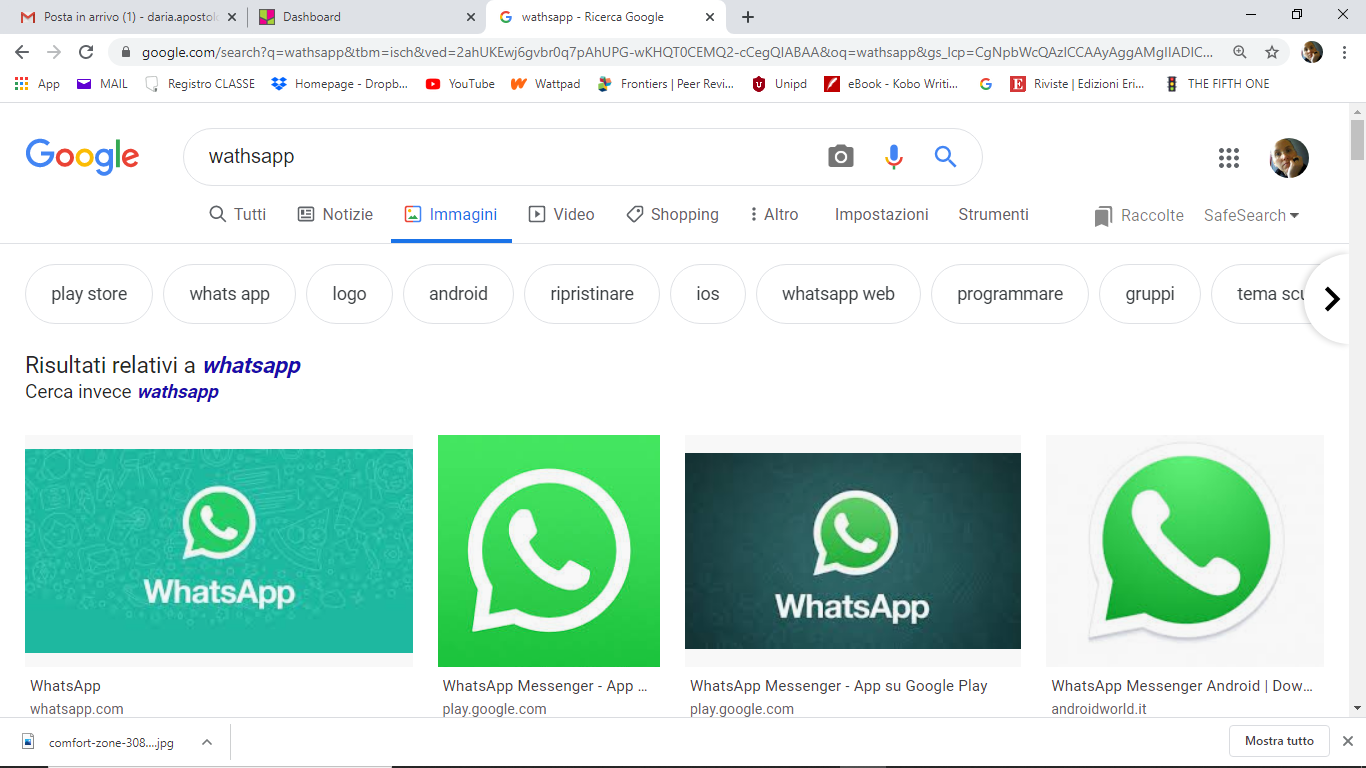 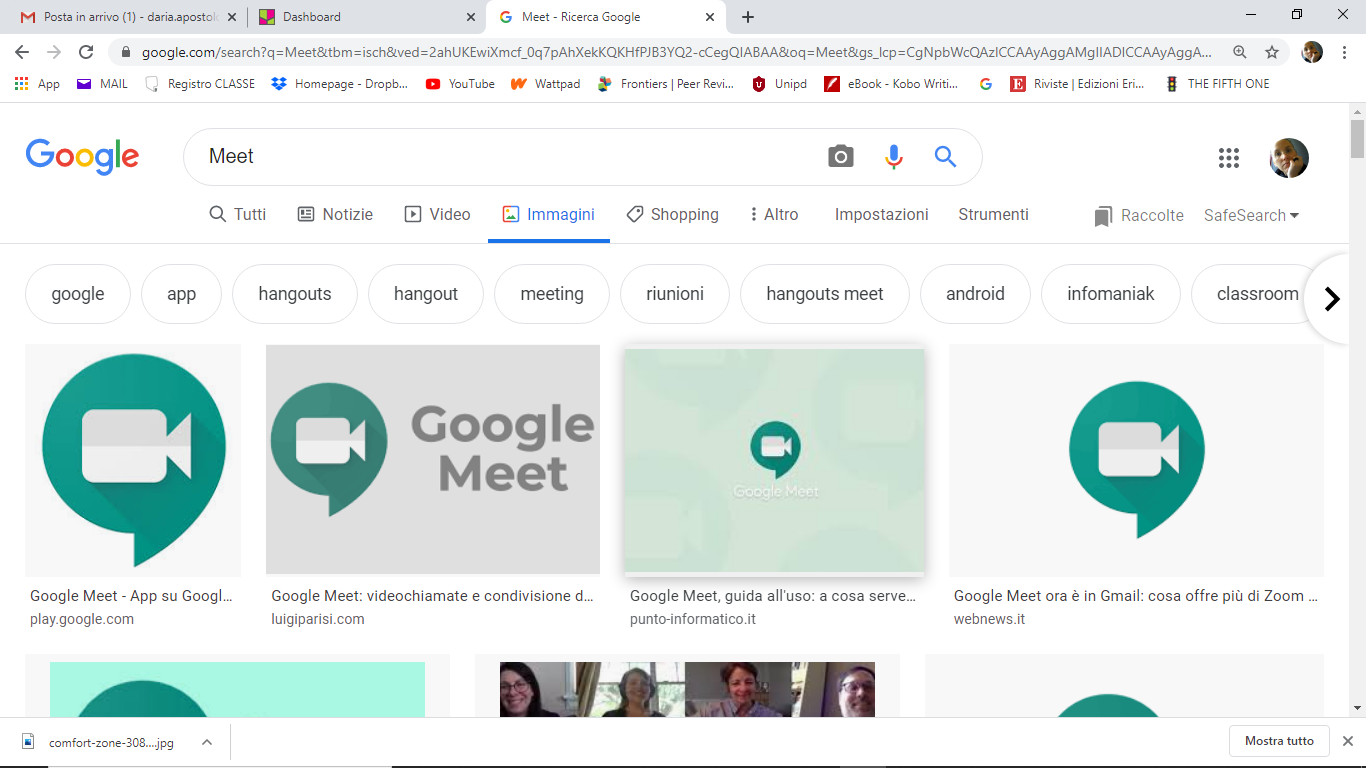 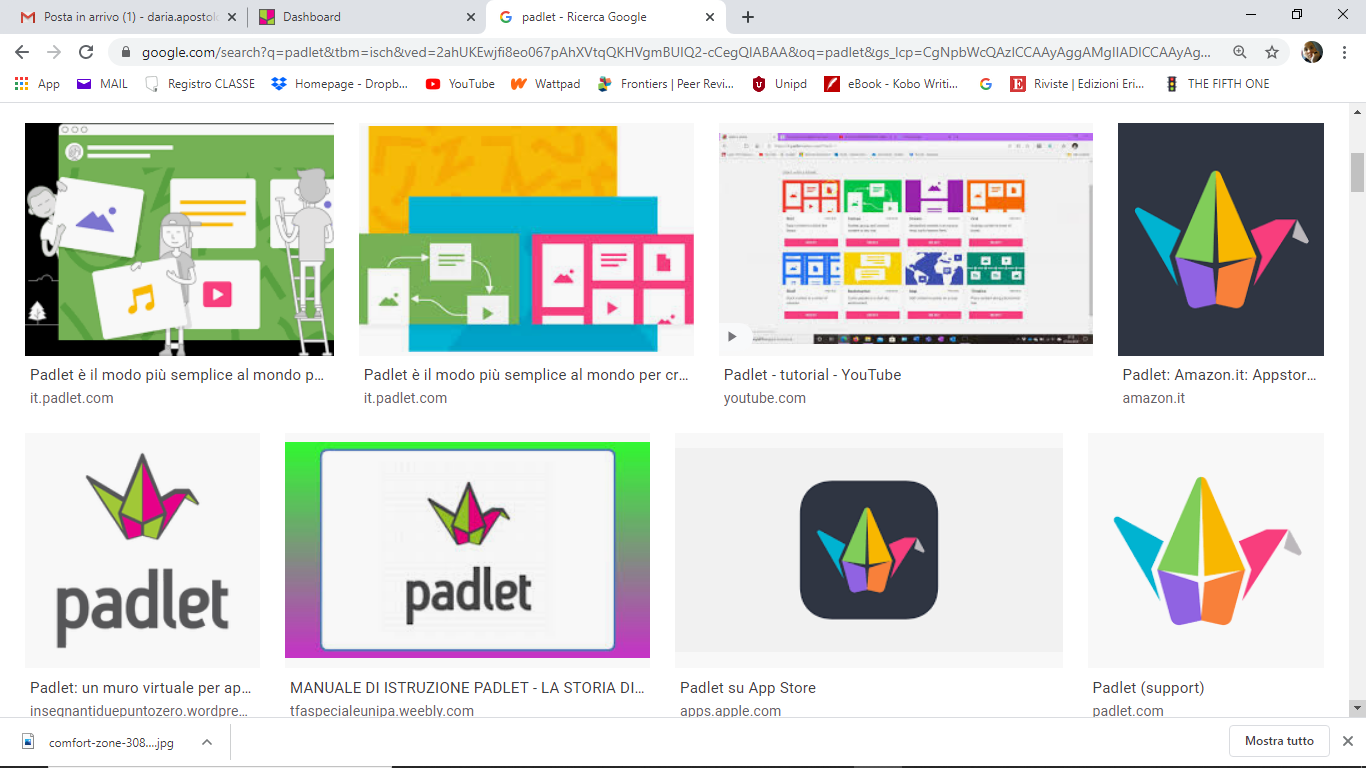 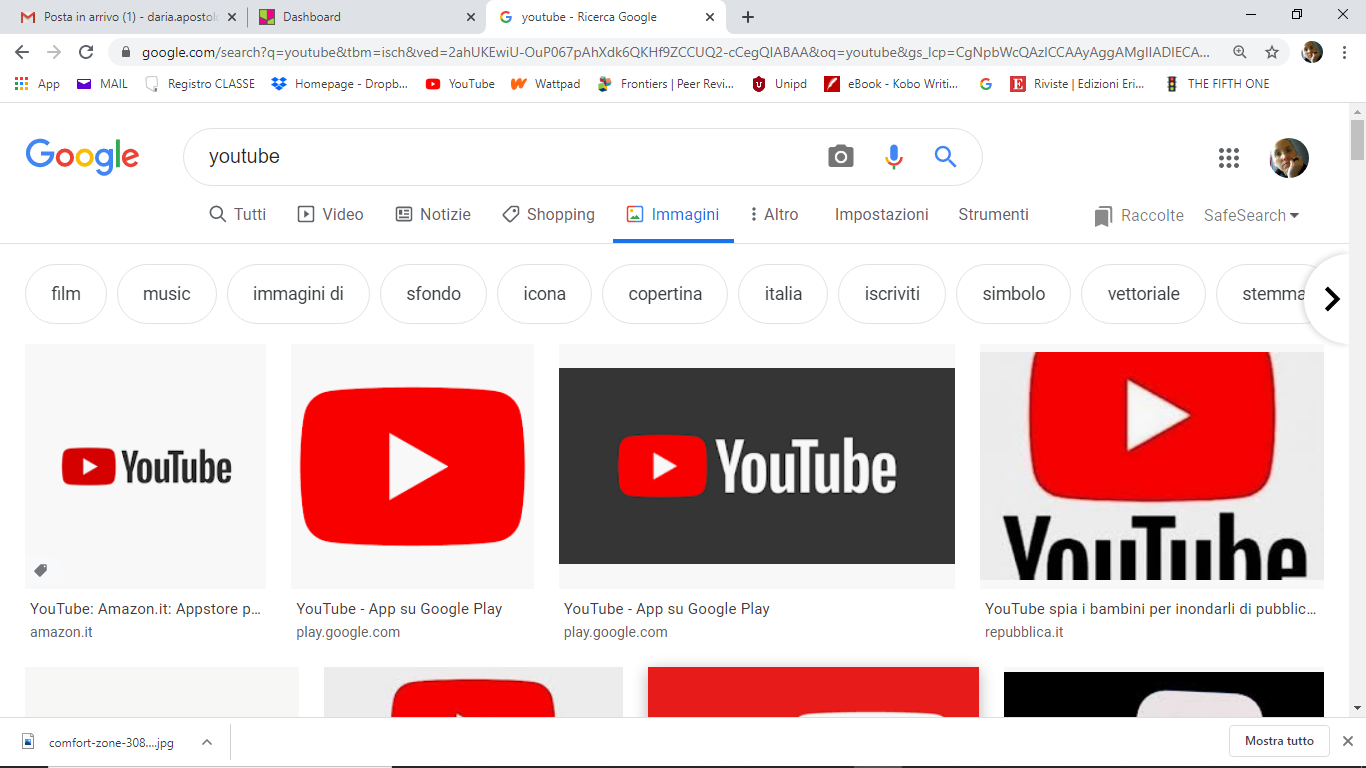 Esempio
"Cambio pelle: la cooperazione tra docente e famiglia nella didattica a distanza con bambini e ragazzi disabili" - 13 maggio 2020 - Dott.ssa Apostolo Daria
Grazie per l’attenzione
"Cambio pelle: la cooperazione tra docente e famiglia nella didattica a distanza con bambini e ragazzi disabili" - 13 maggio 2020 - Dott.ssa Apostolo Daria